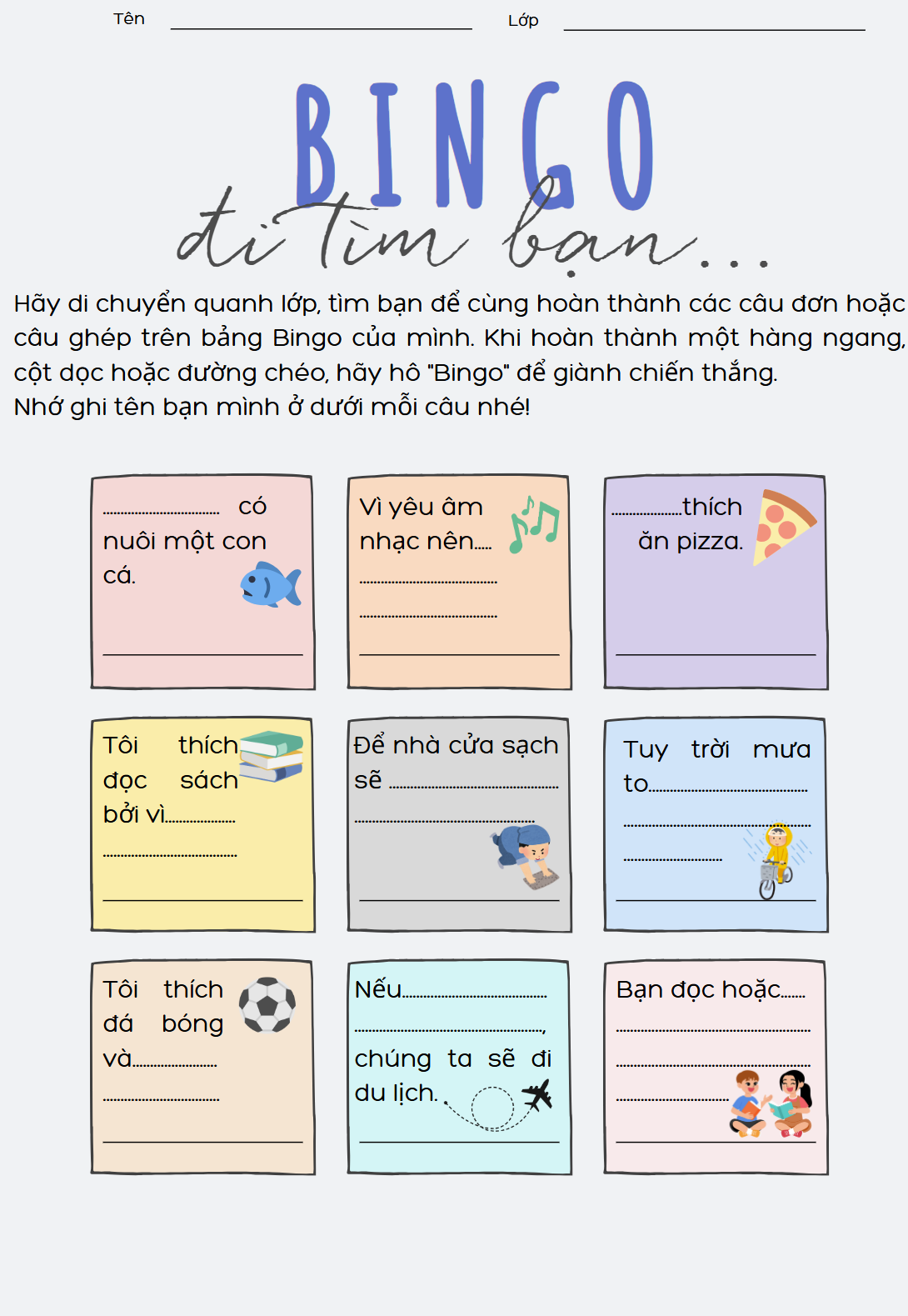 Bài 6: 
Giải mã những bí mật
Thực hành
 tiếng Việt
I.
Hình thành kiến thức
(1) Trời không gió, nhưng không khí vẫn mát lạnh.
CN1
CN2
VN1
VN2
- Có 2 cụm C-V
- Giữa 2 vế của câu có mối quan hệ tương phản, được nối với nhau bằng kết từ “nhưng”
 Câu ghép đẳng lập
(2) Ông ấy càng nói, chúng tôi càng thấy có nhiều vấn đề thực sự mới mẻ.
CN2
CN1
VN1
VN2
- Có 2 cụm C-V
- Giữa 2 vế của câu có mối quan hệ tăng cấp, được nối với nhau bằng cặp từ hô ứng “càng…càng”
 Câu ghép đẳng lập
(3) Bởi tôi ăn uống có điều độ và làm việc có chừng mực nên tôi chóng lớn lắm.
CN1
VN1
CN2
VN2
- Có 2 cụm C-V
- Giữa 2 vế của câu có mối quan hệ nguyên nhân- kết quả, được nối với nhau bằng cặp kết từ “bởi….nên”
 Câu ghép chính phụ
(4) Nếu em chịu khó đi học thì em đã hiểu biển và con ốc biển là như thế nào.
CN2
VN1
VN2
CN1
- Có 2 cụm C-V
- Giữa 2 vế của câu có mối quan hệ giả thiết- hệ quả, được nối với nhau bằng cặp kết từ “nếu…thì”
 Câu ghép chính phụ
ii.
Luyện tập
LABUBU may mắn
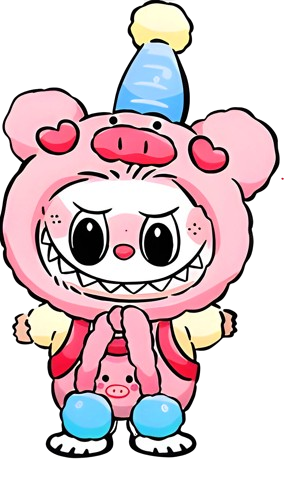 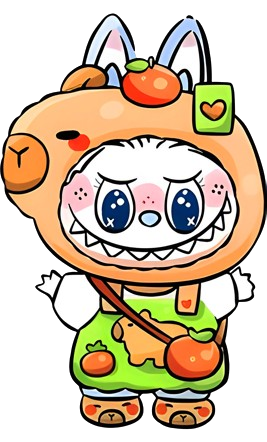 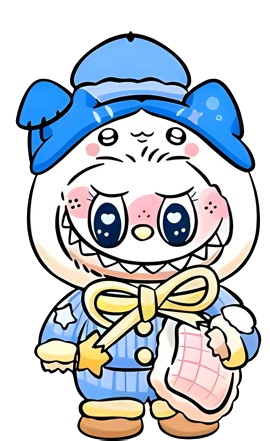 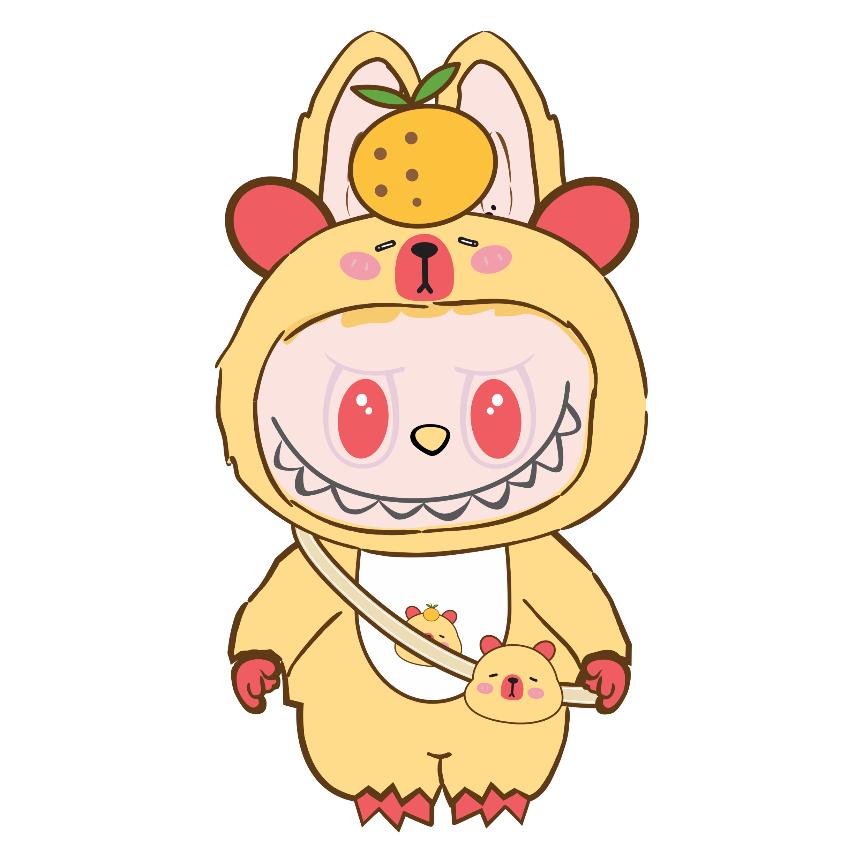 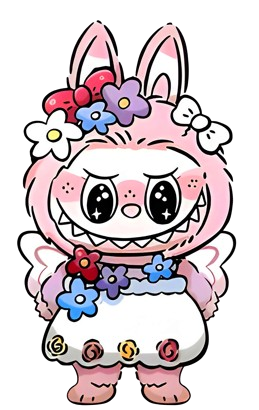 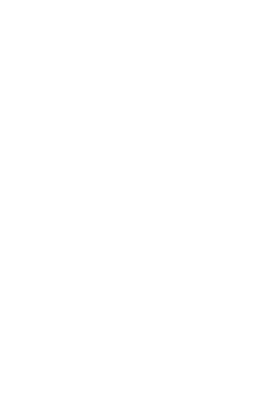 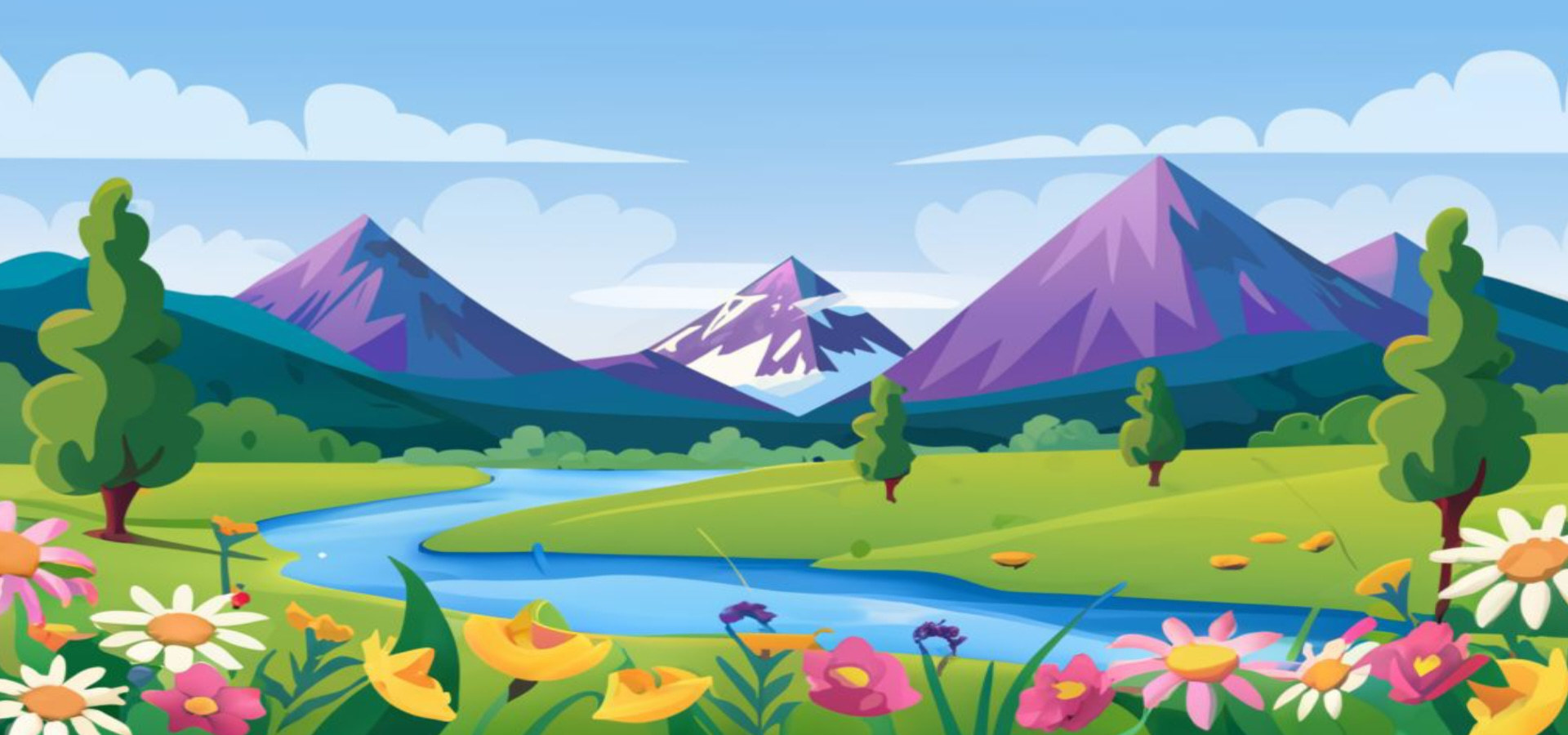 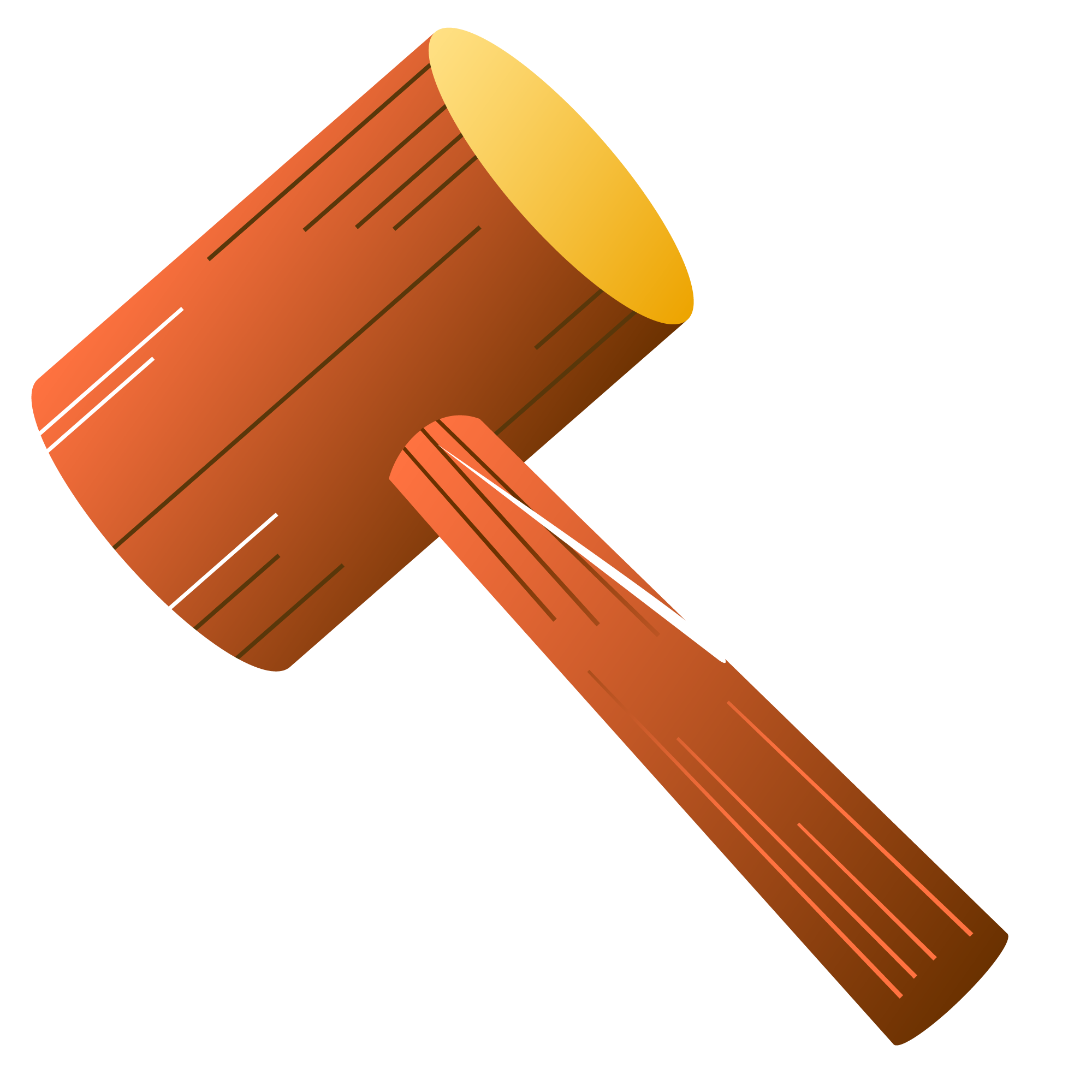 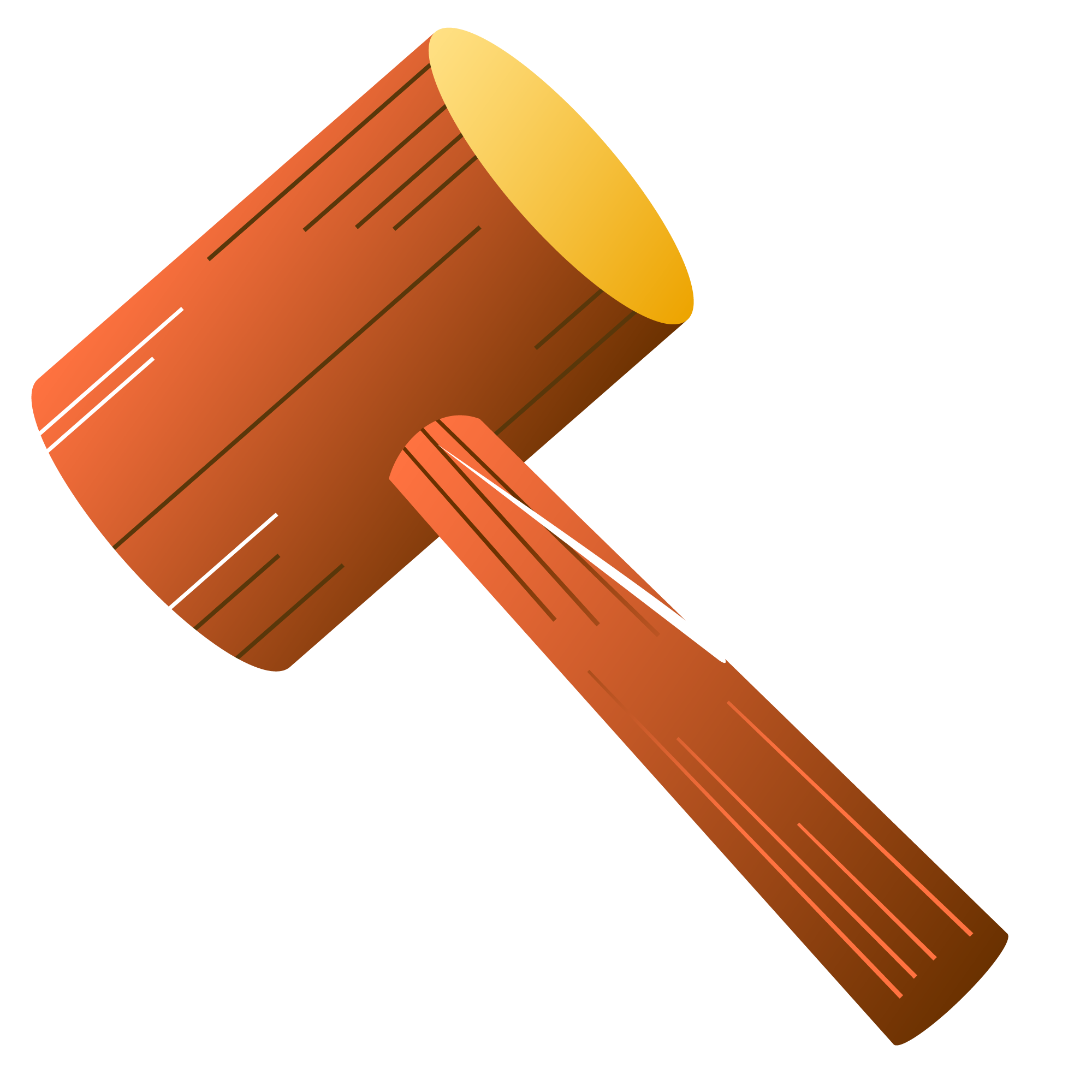 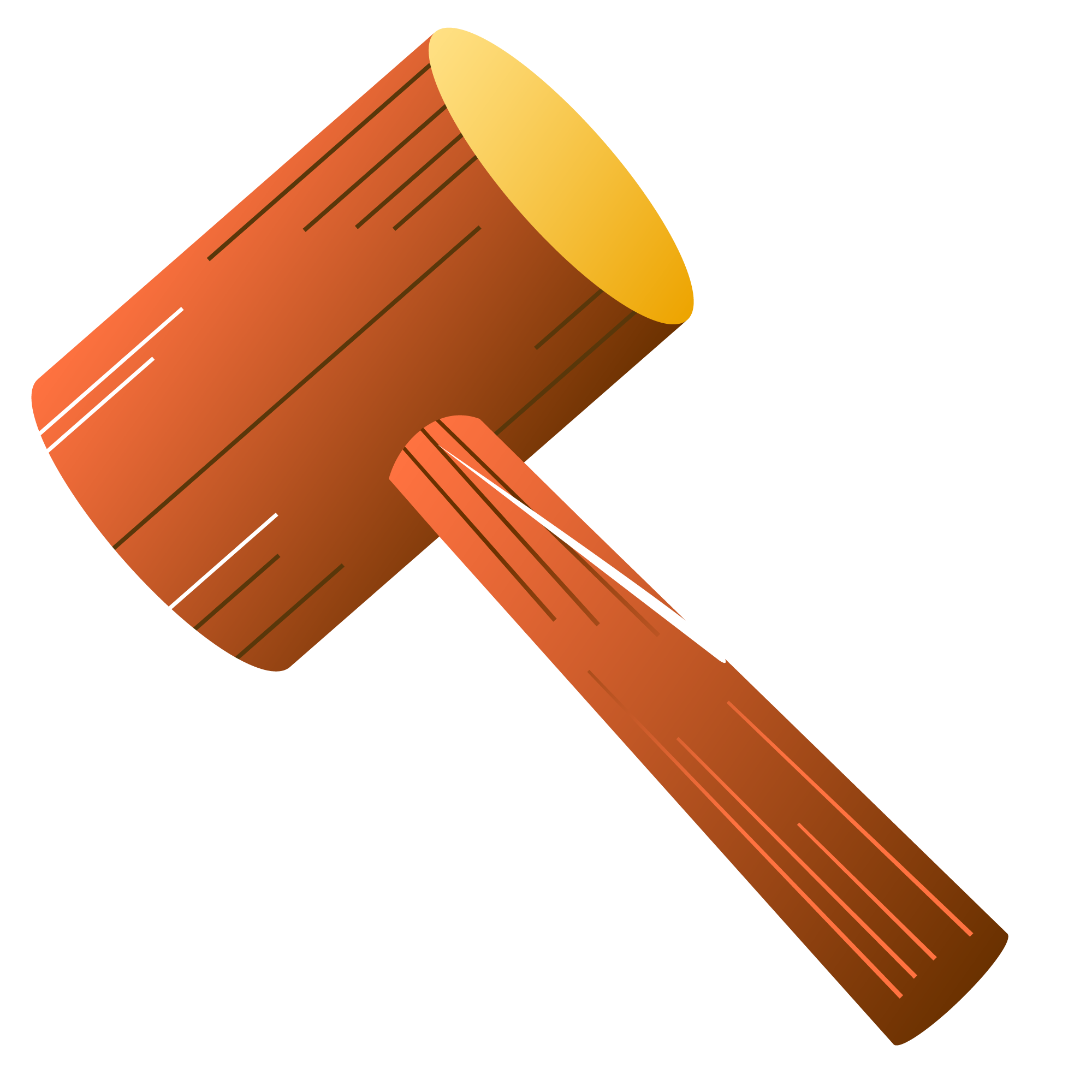 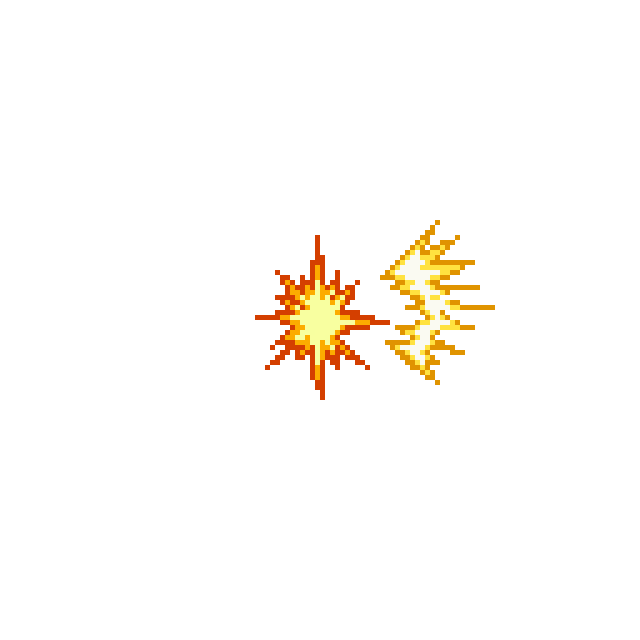 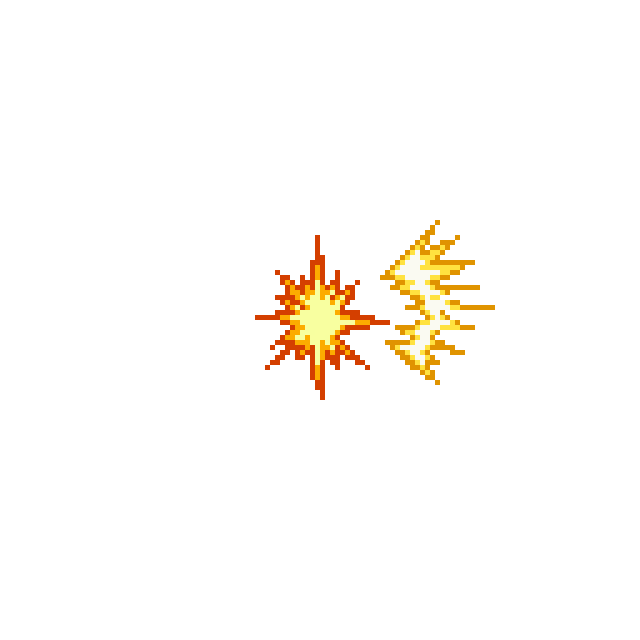 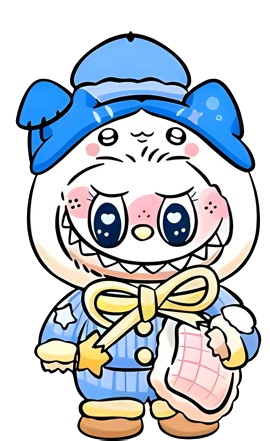 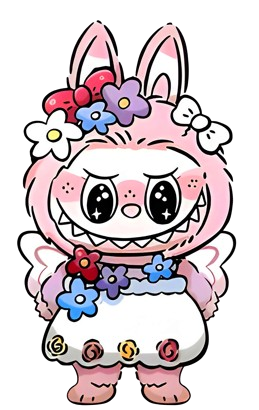 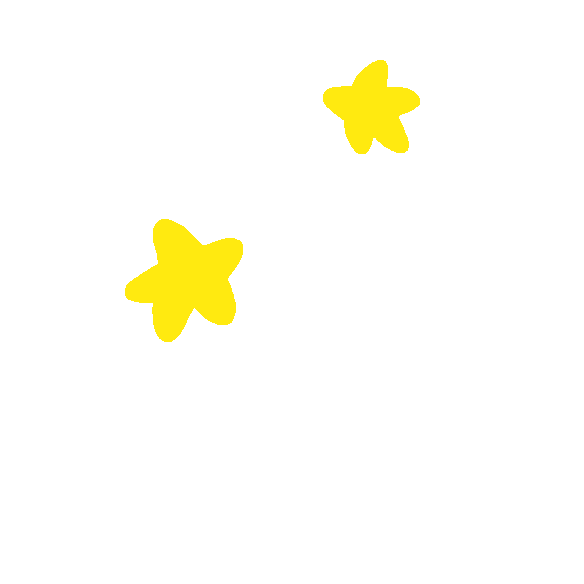 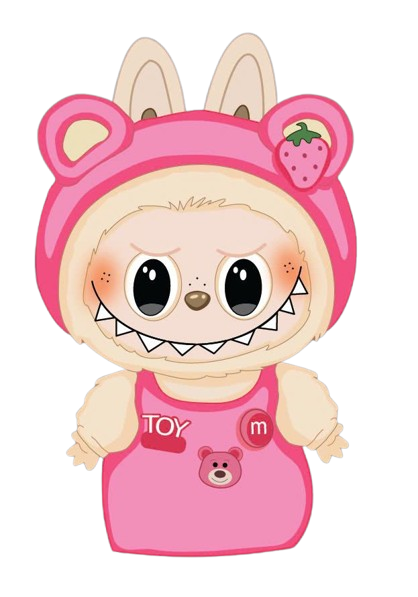 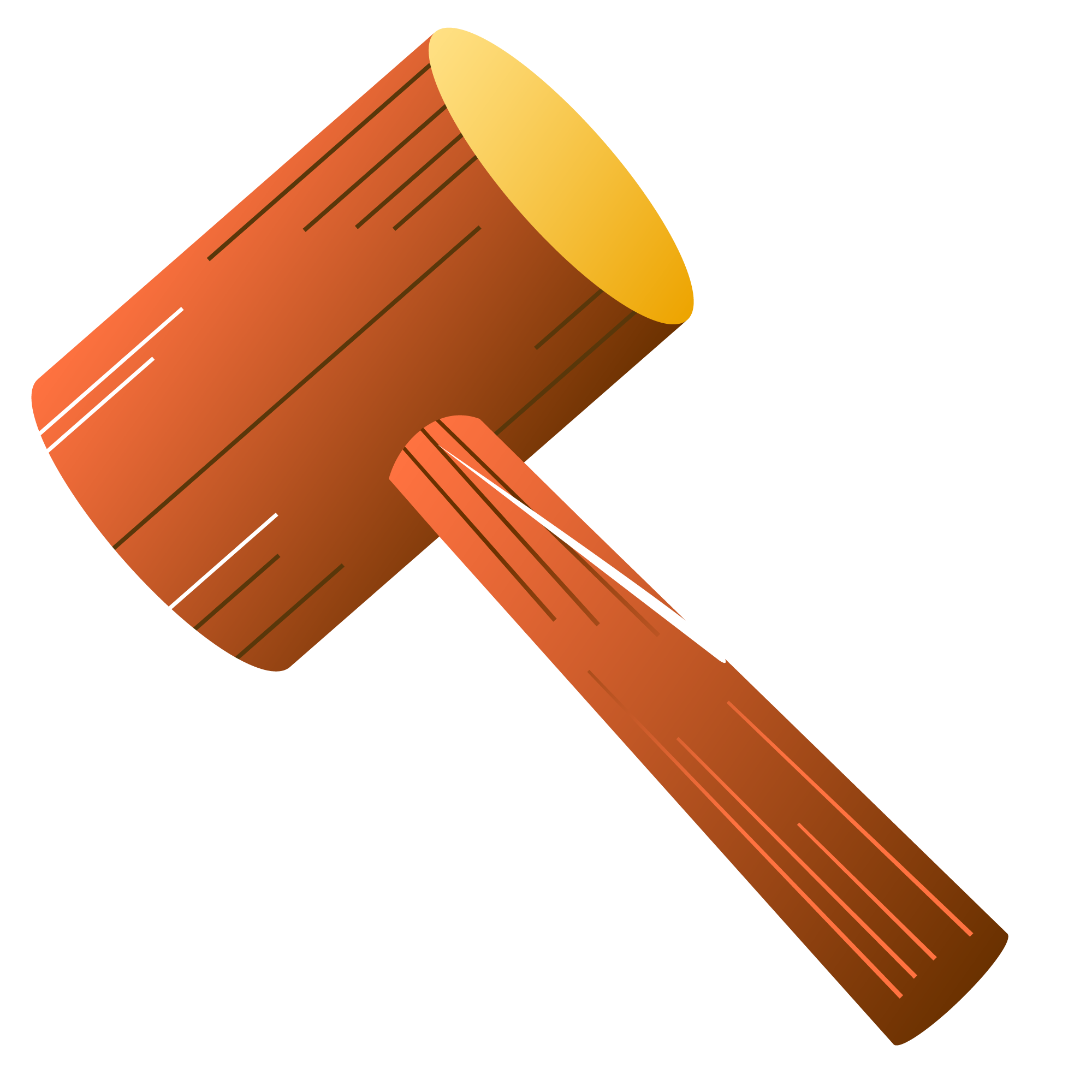 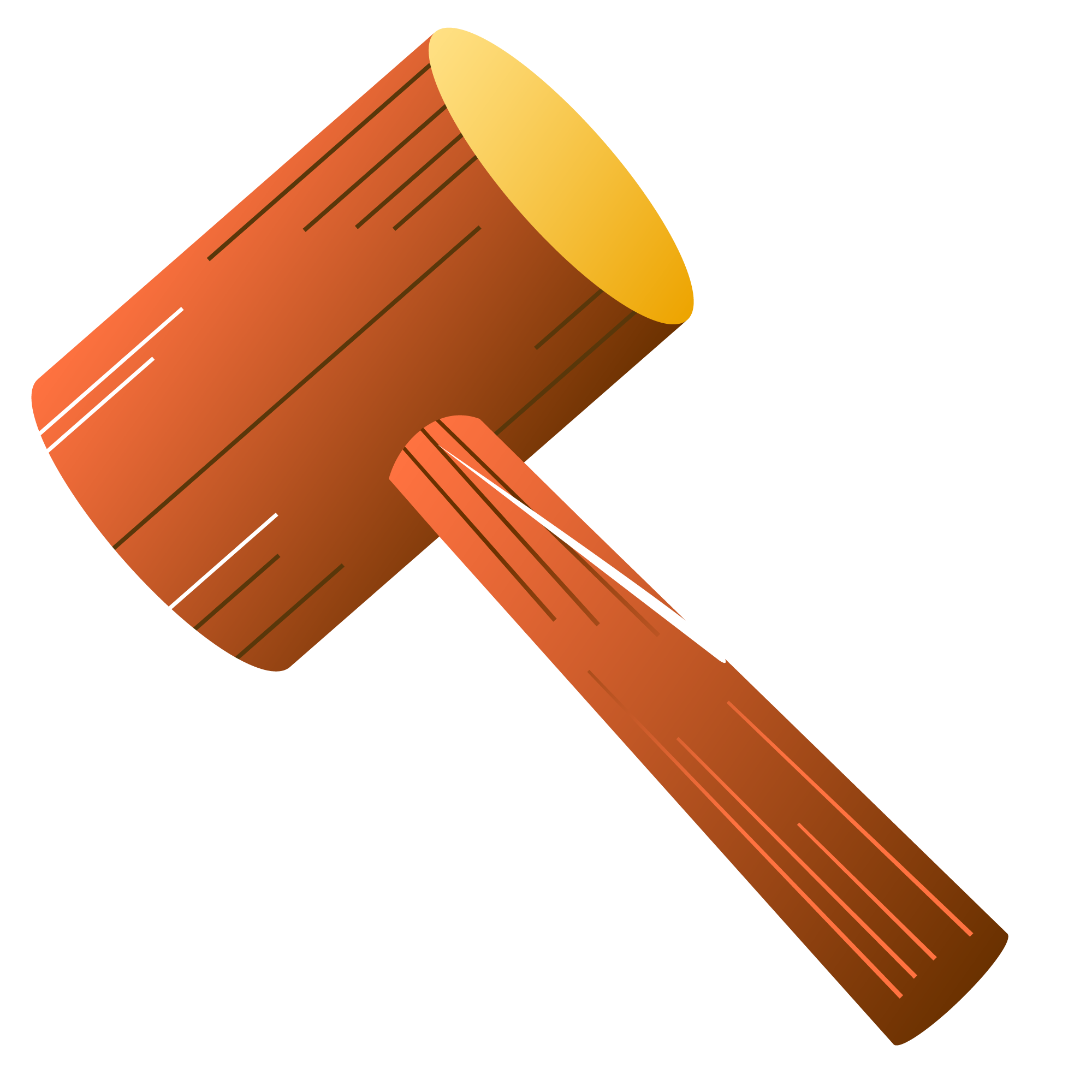 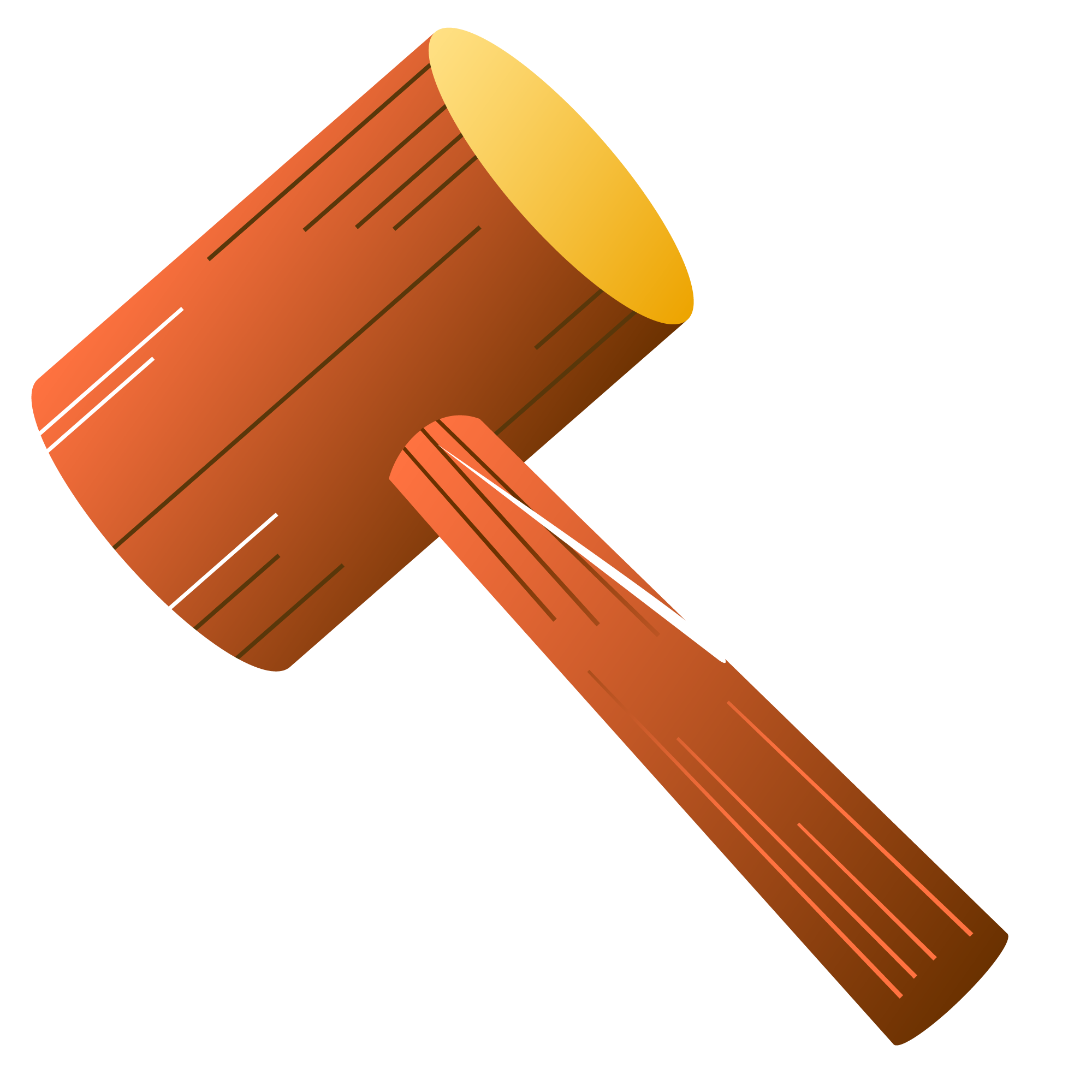 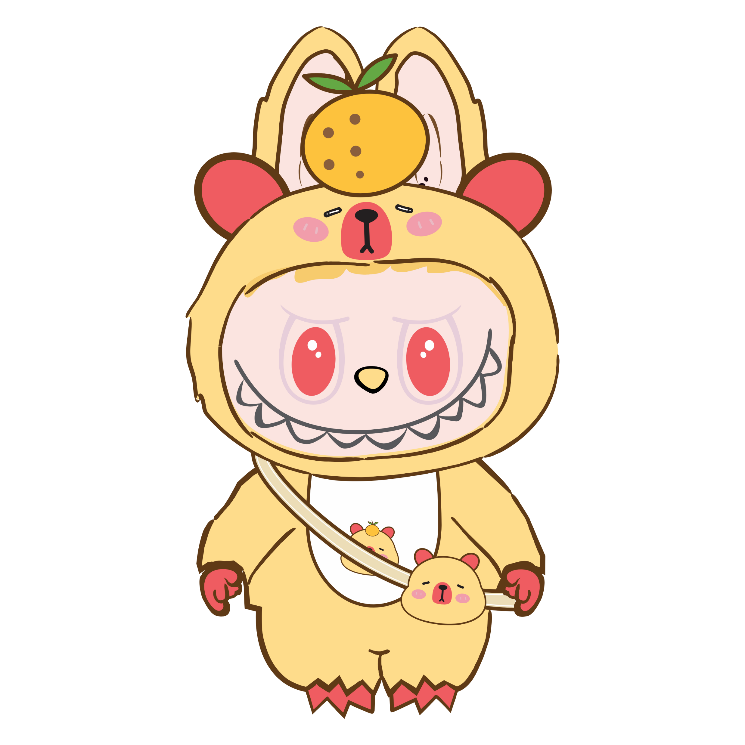 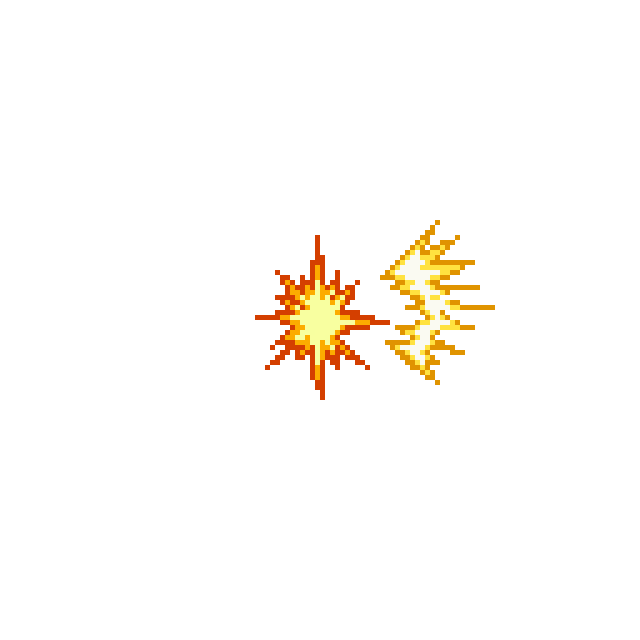 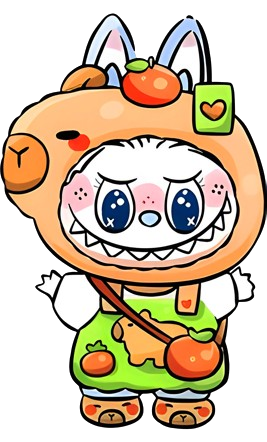 6
9
4
7
2
8
5
1
3
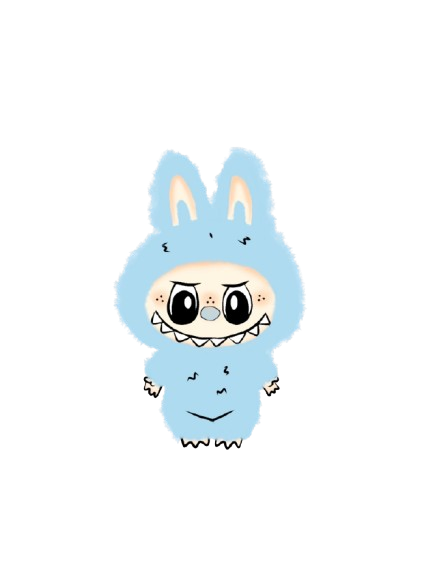 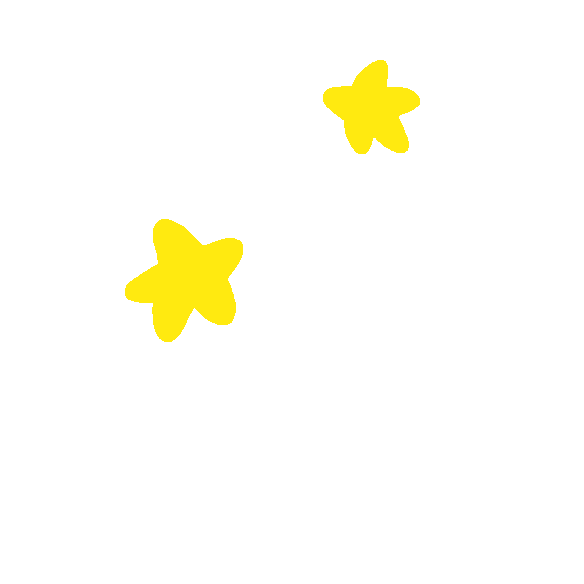 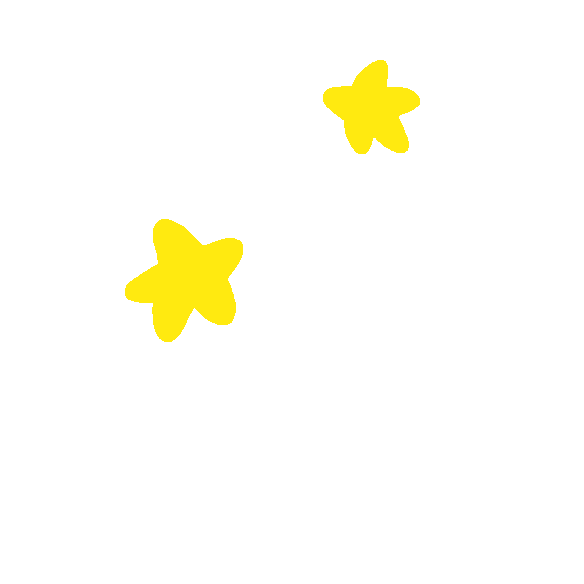 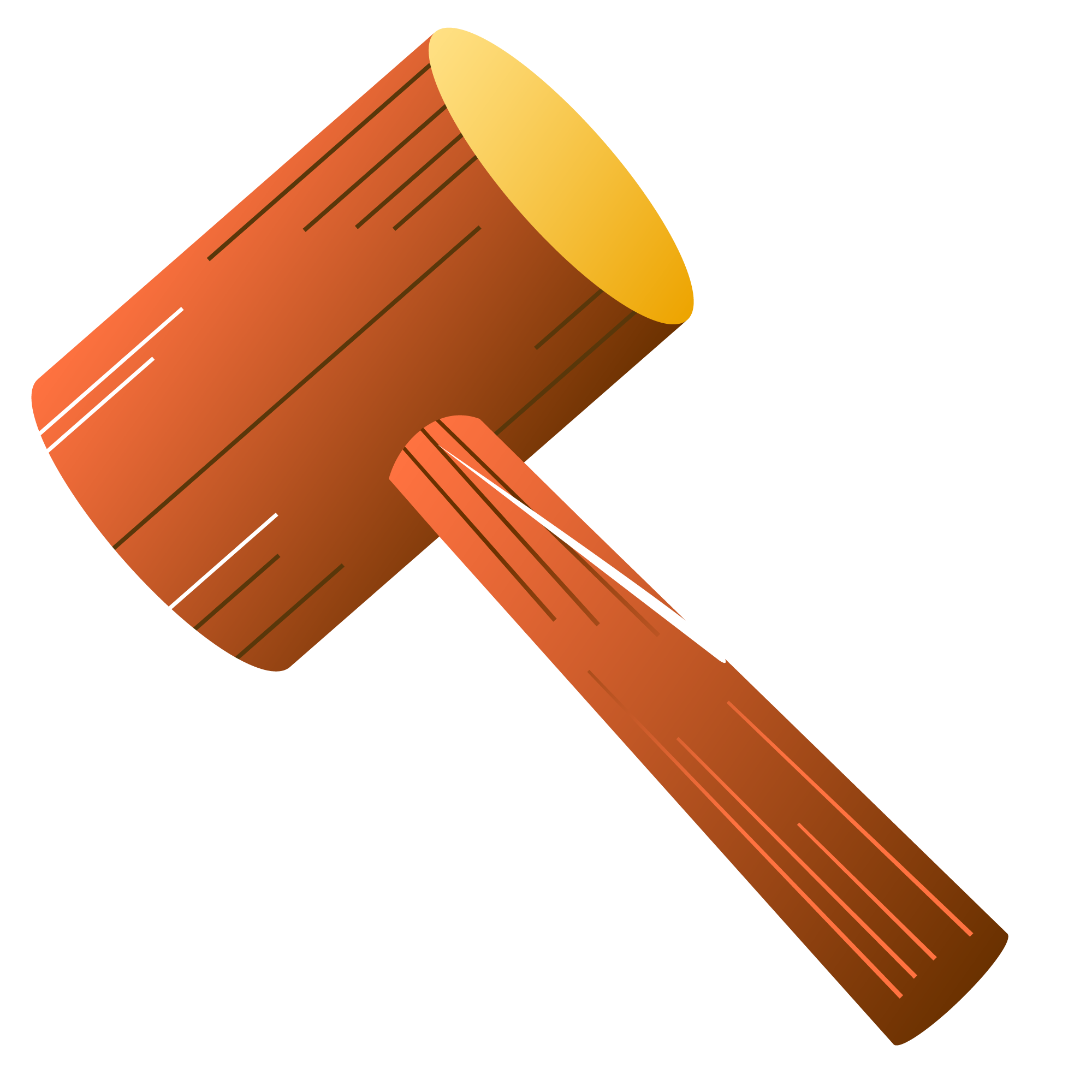 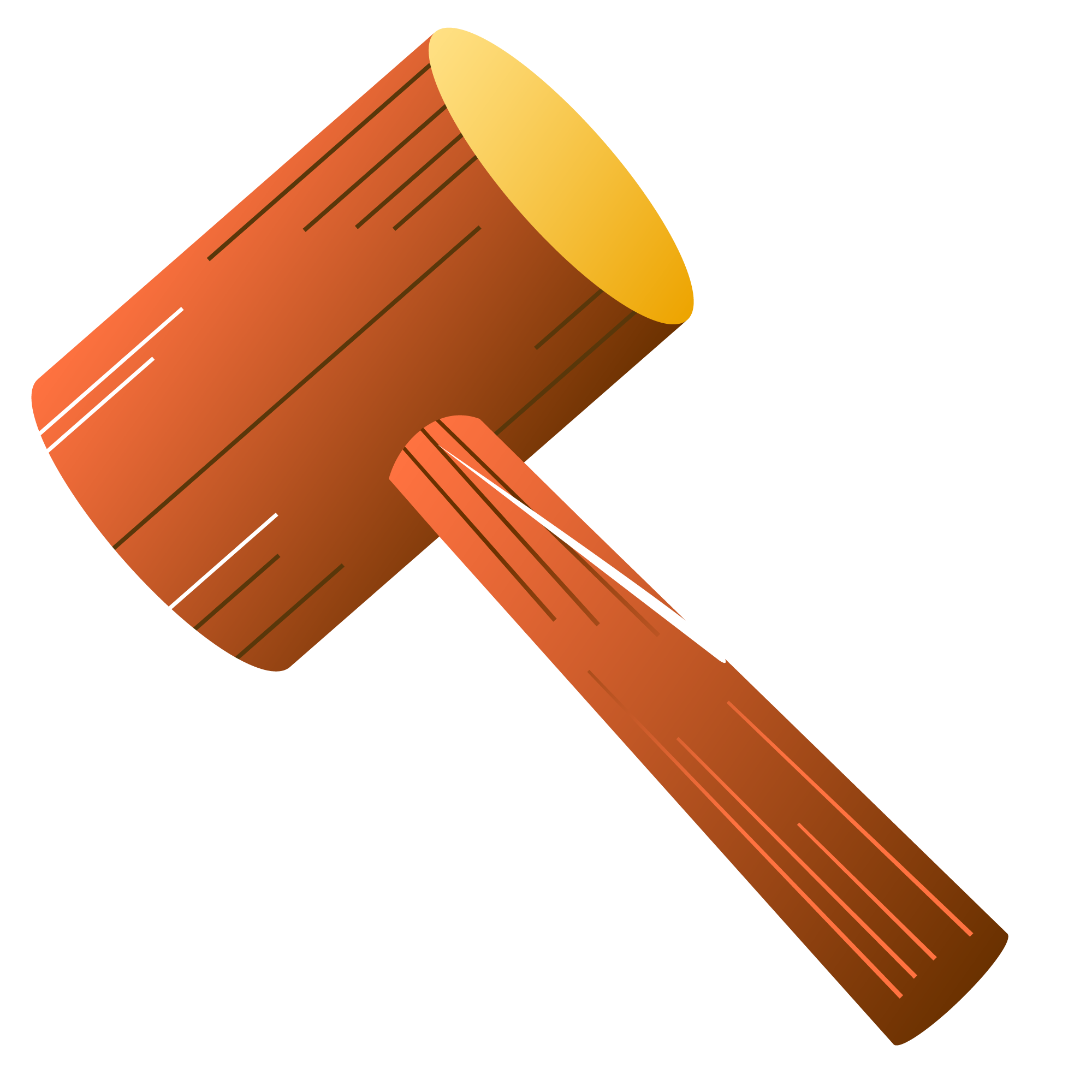 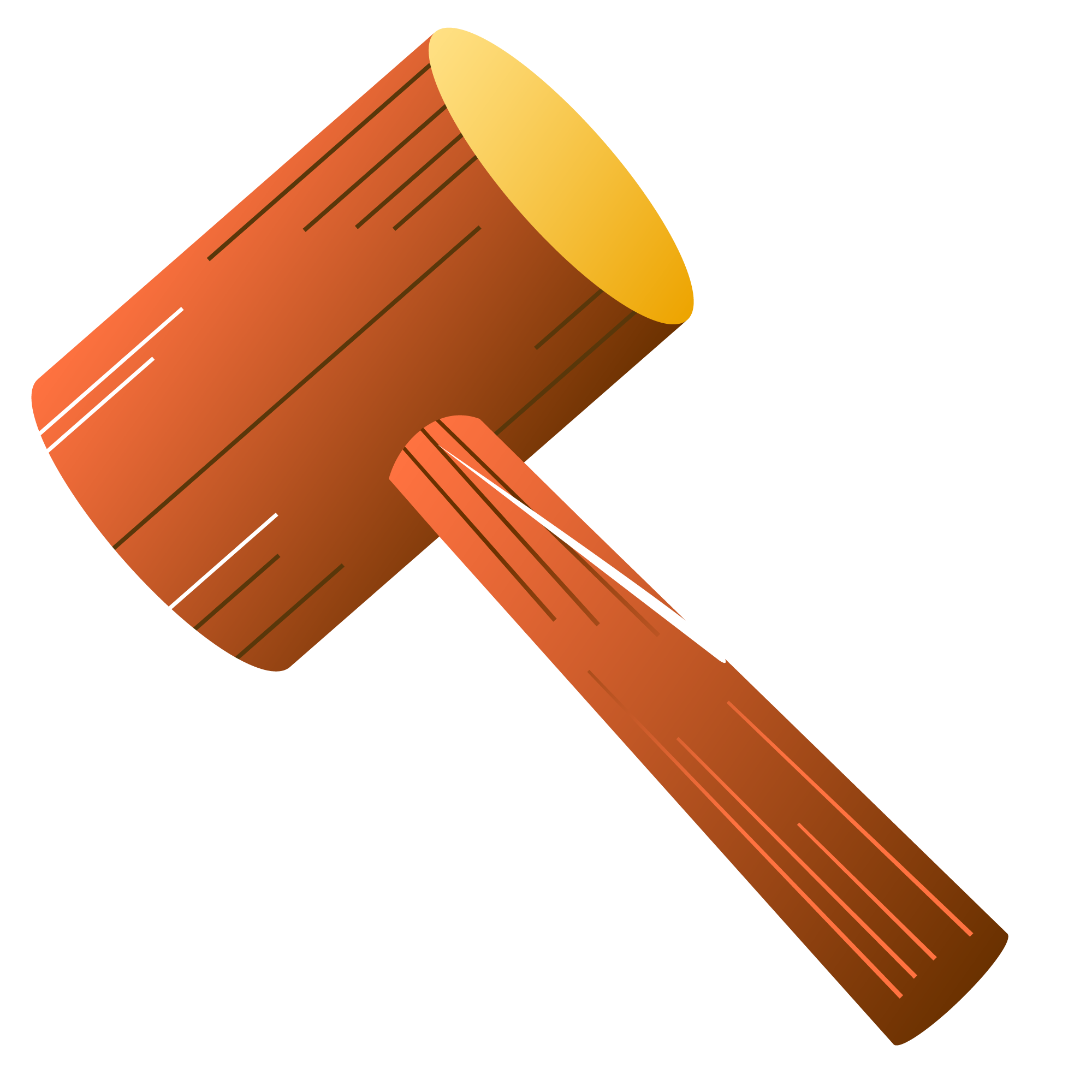 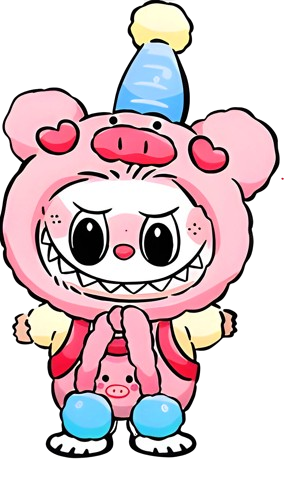 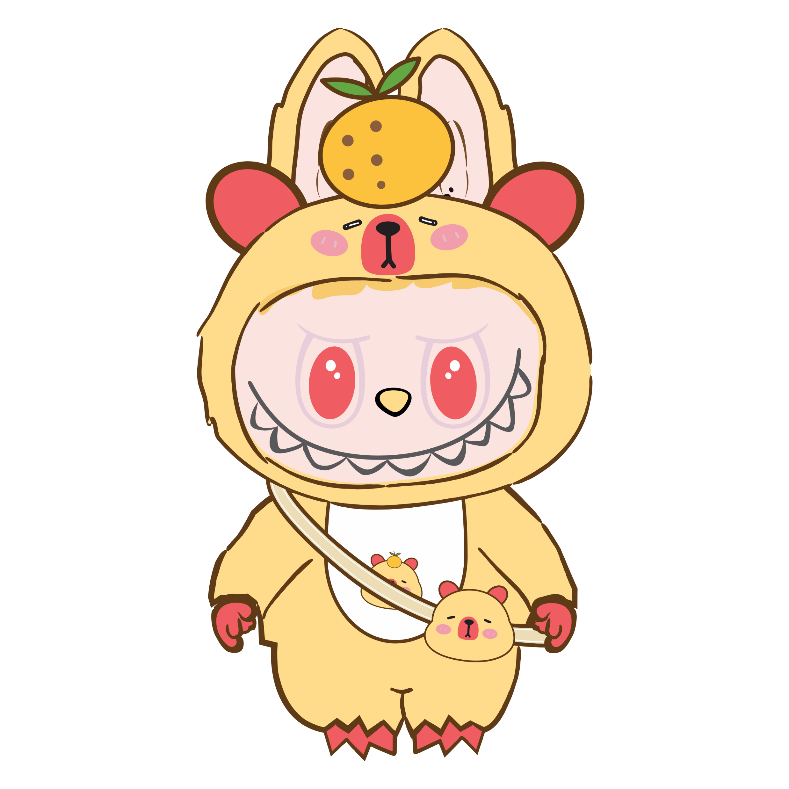 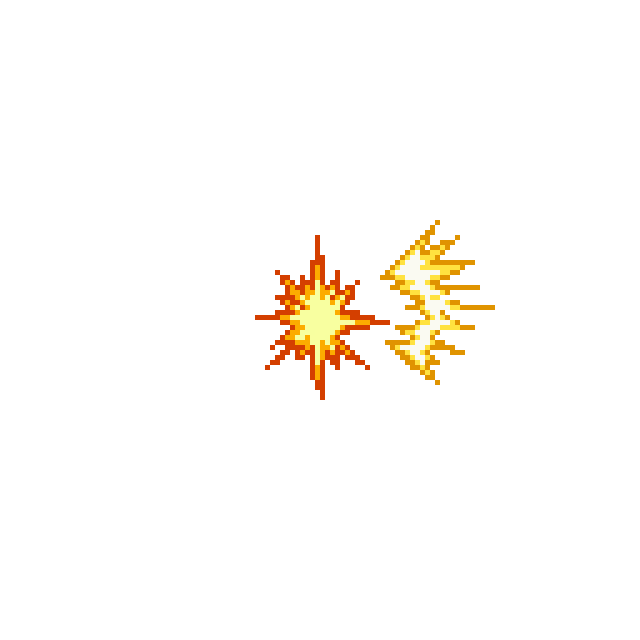 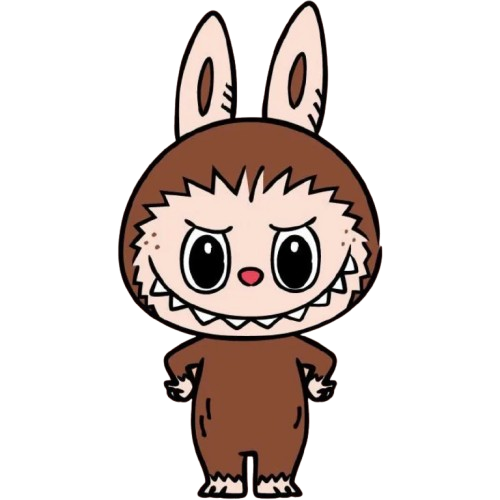 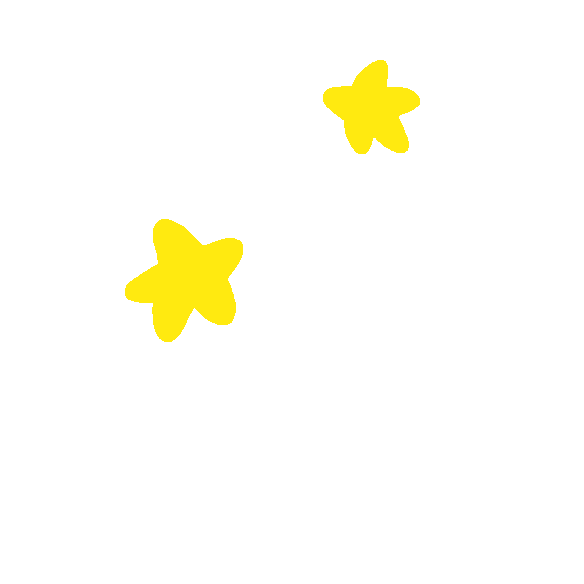 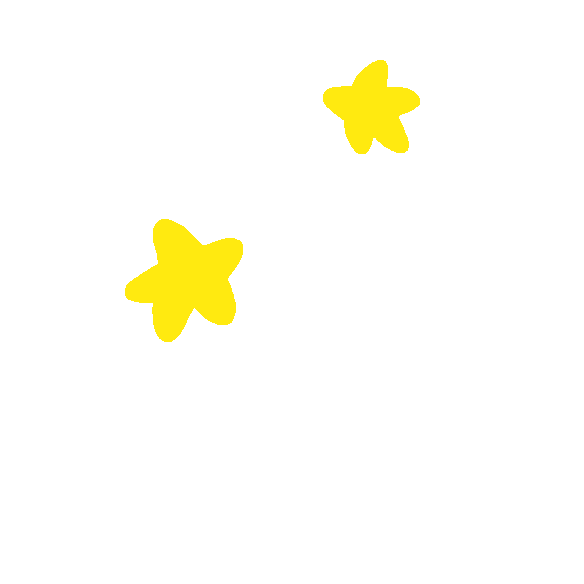 Tiếp tục bài học
[Speaker Notes: Thầy cô bấm vào số để chọn câu hỏi
Sau khi có đáp án, bấm vào con labubu tương ứng với câu hỏi đã chọn
Sau khi chơi xong, bấm mũi tên dưới góc phải màn hình để tiếp tục bài học]
CÂU HỎI 1. Câu văn “Cậu người Ấn vẫn đi tới đi lui trong phòng, nhưng chúng tôi không thấy bóng dáng hai người kia đâu” thuộc loại câu ghép đẳng lập hay câu ghép chính phụ.
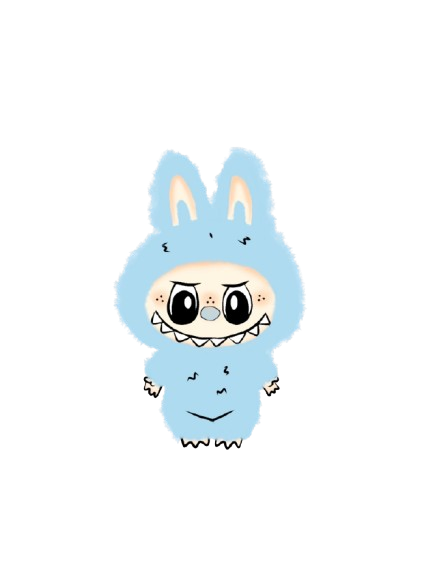 Câu ghép đẳng lập
[Speaker Notes: Thầy cô bấm chuột để hiện đáp án, nếu muốn chạy thời gian trả lời câu hỏi thì bấm con labubu
Sau khi có đáp án, bấ mũi tên dưới góc phải màn hình]
CÂU HỎI 2. Câu văn “Chuyện xấu đã chẳng xảy ra nếu khi đi qua cửa phòng thầy, cậu ta không thấy cái chìa khoá người hầu sơ suất để quên” thuộc loại câu ghép đẳng lập hay câu ghép chính phụ.
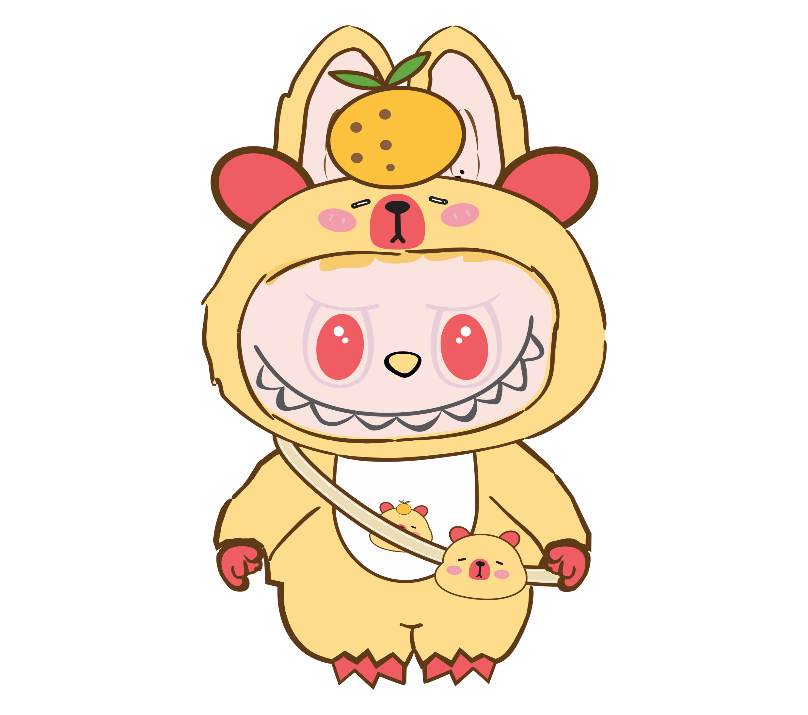 Câu ghép chính phụ
[Speaker Notes: Thầy cô bấm chuột để hiện đáp án, nếu muốn chạy thời gian trả lời câu hỏi thì bấm con labubu
Sau khi có đáp án, bấ mũi tên dưới góc phải màn hình]
CÂU HỎI 3. Câu văn “Nếu thầy Xôm thấy chúng, tất cả sẽ hỏng bét” thuộc loại câu ghép đẳng lập hay câu ghép chính phụ.
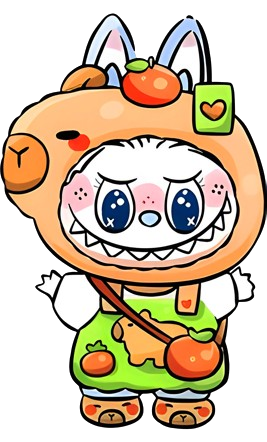 Câu ghép chính phụ
[Speaker Notes: Thầy cô bấm chuột để hiện đáp án, nếu muốn chạy thời gian trả lời câu hỏi thì bấm con labubu
Sau khi có đáp án, bấ mũi tên dưới góc phải màn hình]
CÂU HỎI 4. Câu văn “Cậu đã vấp ngã một lần và tôi mong cậu có thể vươn cao trong tương lai” thuộc loại câu ghép đẳng lập hay câu ghép chính phụ.
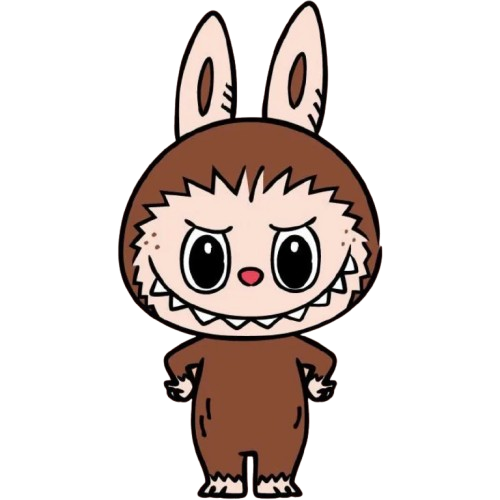 Câu ghép đẳng lập
[Speaker Notes: Thầy cô bấm chuột để hiện đáp án, nếu muốn chạy thời gian trả lời câu hỏi thì bấm con labubu
Sau khi có đáp án, bấ mũi tên dưới góc phải màn hình]
CÂU HỎI 5. Xác định quan hệ ý nghĩa giữa các vế ở câu ghép dưới đây và cho biết trong câu ghép đó, các vế câu được nối với nhau bằng cách nào.
“Vì chuyện này phải được giữ kín nên chúng ta sẽ tự lập ra một toà án nho nhỏ vậy”.
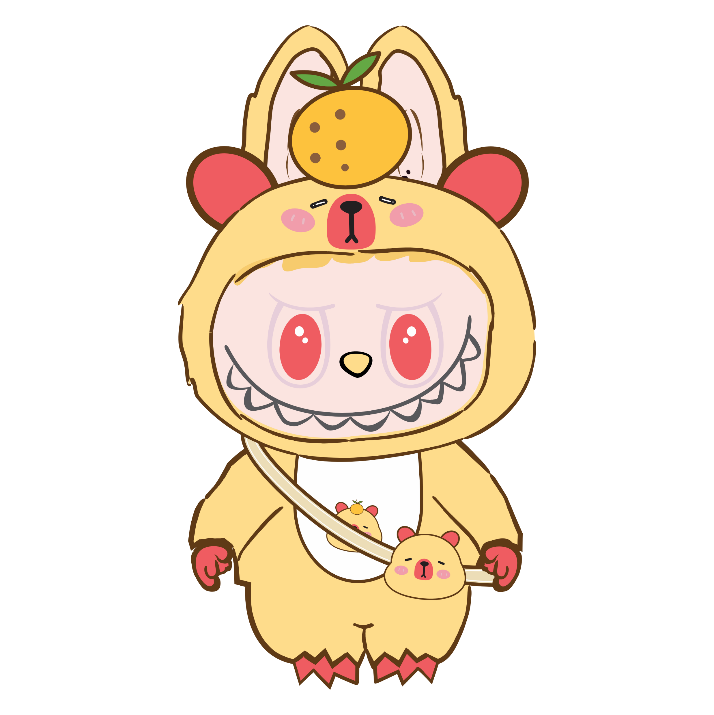 Quan hệ giữa các vế câu ghép: nguyên nhân – kết quả
Các vế được nối với nhau bằng cặp kết từ “vì…nên”
[Speaker Notes: Thầy cô bấm chuột để hiện đáp án, nếu muốn chạy thời gian trả lời câu hỏi thì bấm con labubu
Sau khi có đáp án, bấ mũi tên dưới góc phải màn hình]
CÂU HỎI 6. Xác định quan hệ ý nghĩa giữa các vế ở câu ghép dưới đây và cho biết trong câu ghép đó, các vế câu được nối với nhau bằng cách nào.
“Đất bám quanh một đinh giày vương lên bàn và mẩu đất thứ hai rã ra, rơi xuống sàn phòng ngủ”.
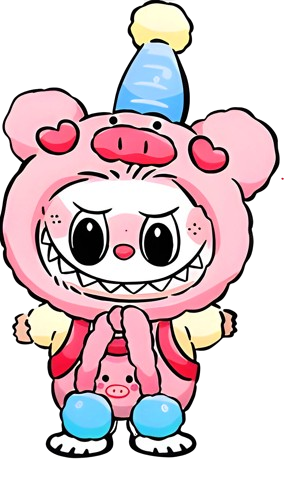 Quan hệ giữa các vế câu ghép: liệt kê
Các vế được nối với nhau bằng kết từ “và”
[Speaker Notes: Thầy cô bấm chuột để hiện đáp án, nếu muốn chạy thời gian trả lời câu hỏi thì bấm con labubu
Sau khi có đáp án, bấ mũi tên dưới góc phải màn hình]
CÂU HỎI 7. Xác định quan hệ ý nghĩa giữa các vế ở câu ghép dưới đây và cho biết trong câu ghép đó, các vế câu được nối với nhau bằng cách nào.
“Để người con gái khỏi trở lại bàn, anh lấy chiếc khăn tay còn vo tròn cặp giữa cuốn sách tới trả cho cô gái”.
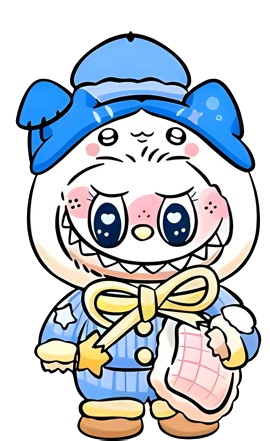 Quan hệ giữa các vế câu ghép: mục đích- sự kiện
Các vế được nối với nhau bằng kết từ “để” ở vế phụ
LABUBU MAY MẮN
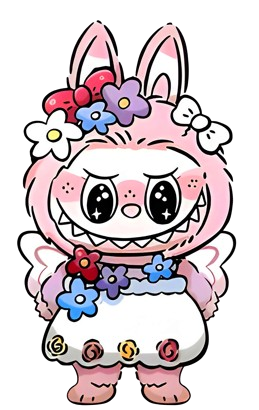 Em chọn 1 trong những quà sau đây.
Đổi chỗ tự do trong 1 tiết học Ngữ văn bất kì
Em được xóa 1 điểm xấu.
Em được làm lớp trưởng một ngày.
Em được nhường quyền trả lời câu hỏi cho 1 bạn bất kì.
CÂU HỎI 9. Xác định quan hệ ý nghĩa giữa các vế ở câu ghép dưới đây và cho biết trong câu ghép đó, các vế câu được nối với nhau bằng cách nào.
“Khó khăn càng lớn, quyết tâm càng cao”.
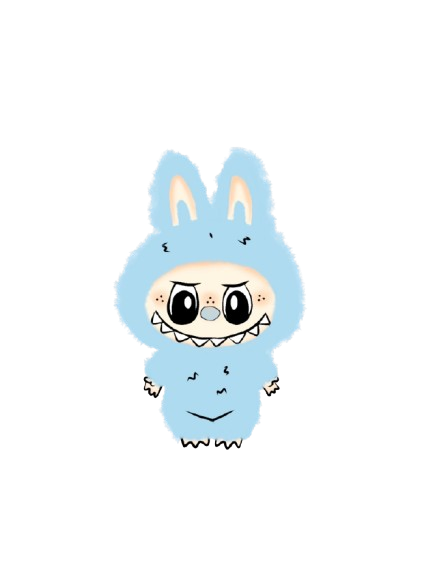 Quan hệ giữa các vế câu ghép: tăng cấp
Các vế được nối với nhau bằng cặp từ hô ứng “càng…càng”
Bài 3
Ở từng câu ghép có hai vế dưới đây, trọng tâm của thông báo nằm ở vế nào? Dựa vào đâu mà em xác định như vậy?
a. - Thu nhập tốt nhưng chỗ làm hơi xa.
- Chỗ làm hơi xa nhưng thu nhập tốt.
b. - Vì Hà chăm chỉ và luôn cố gắng trong học tập nên bạn ấy đạt điểm rất cao trong kì thi vừa qua. 
- Hà đạt điểm rất cao trong kì thi vừa qua vì bạn ấy chăm chỉ và luôn cố gắng trong học tập.
a. - Câu “Thu nhập tốt nhưng chỗ làm hơi xa.” nhấn mạnh thông tin chỗ làm xa, đi lại không được thuận lợi.
- Câu “Chỗ làm hơi xa nhưng thu nhập tốt.” nhấn mạnh thông tin thu nhập tốt, có ý nhấn mạnh đến mặt tích cực.
b. - Câu “Vì Hà chăm chỉ và luôn cố gắng trong học tập nên bạn ấy đạt điểm rất cao trong kì thi vừa qua.” nhấn mạnh thông tin kết quả học tập của Hà (đạt điểm rất cao trong kì thi vừa qua).
- Câu “Hà đạt điểm rất cao trong kì thi vừa qua vì bạn ấy chăm chỉ và luôn cố gắng trong học tập.” nhấn mạnh thông tin nguyên nhân Hà có kết quả học tập tốt (chăm chỉ và luôn cố gắng trong học tập).
 Việc lựa chọn trật tự của các vế câu đóng vai trò quan trọng để tạo điểm nhấn thông tin và có thể chi phối ý nghĩa của cả câu.
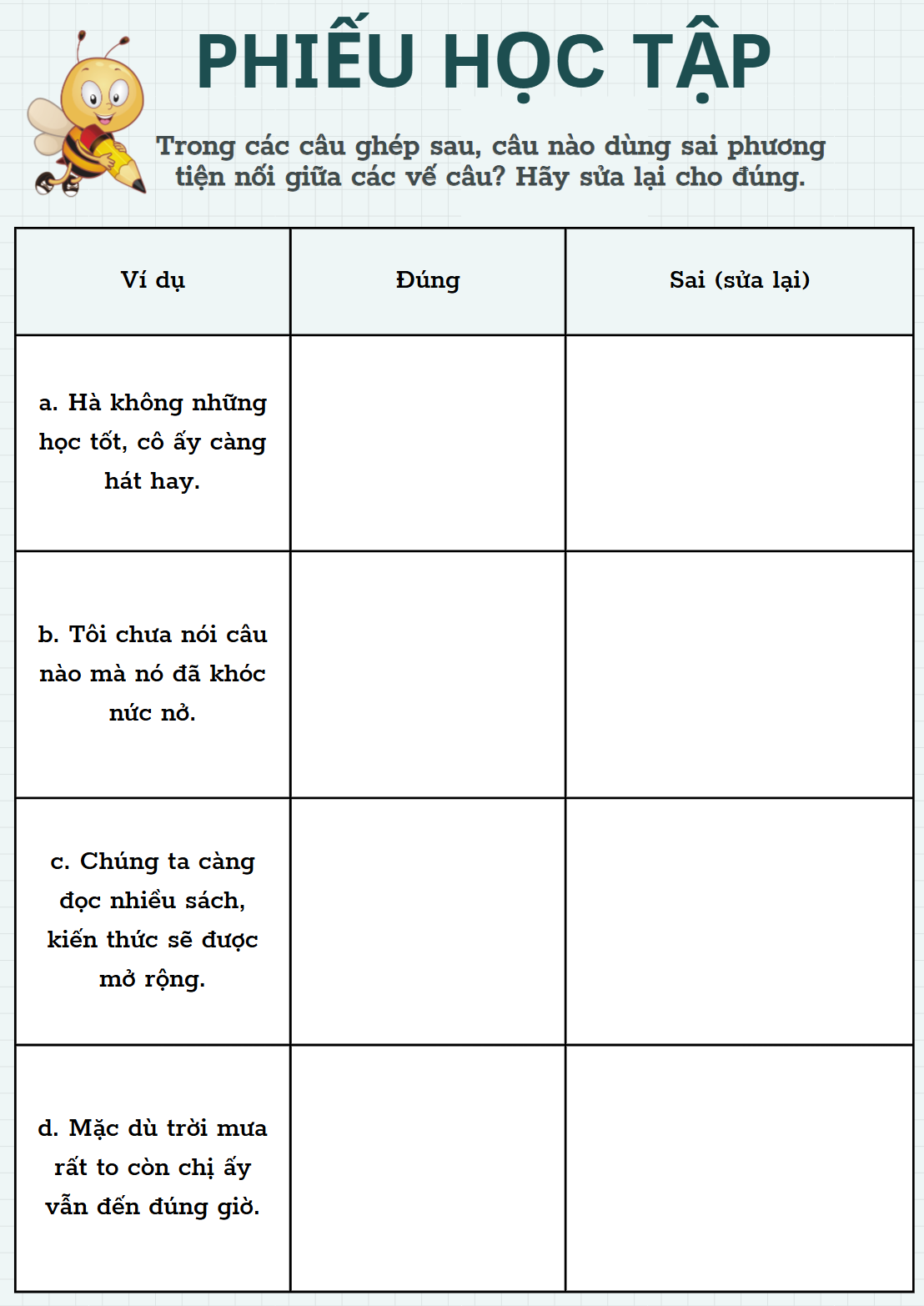 Hoạt động nhóm
Trong các câu ghép sau, câu nào dùng sai phương tiện nối giữa các vế câu? Hãy sửa lại cho đúng.
Bài 4
Hà không những học tốt mà cô ấy còn hát hay.
X
Chúng ta càng đọc nhiều sách, kiến thức càng được mở rộng.
Mặc dù trời mưa rất to nhưng chị ấy vẫn đến đúng giờ.